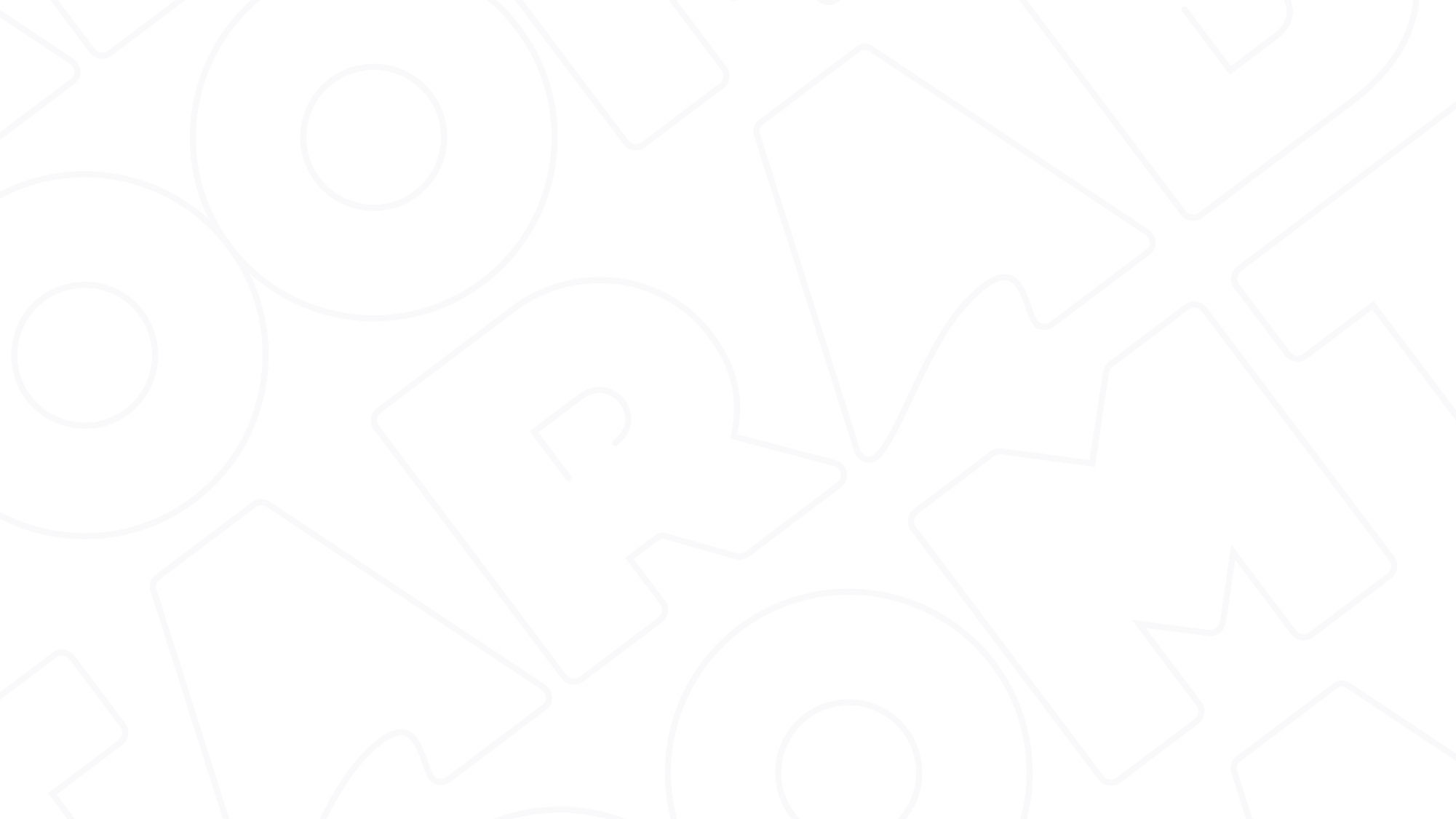 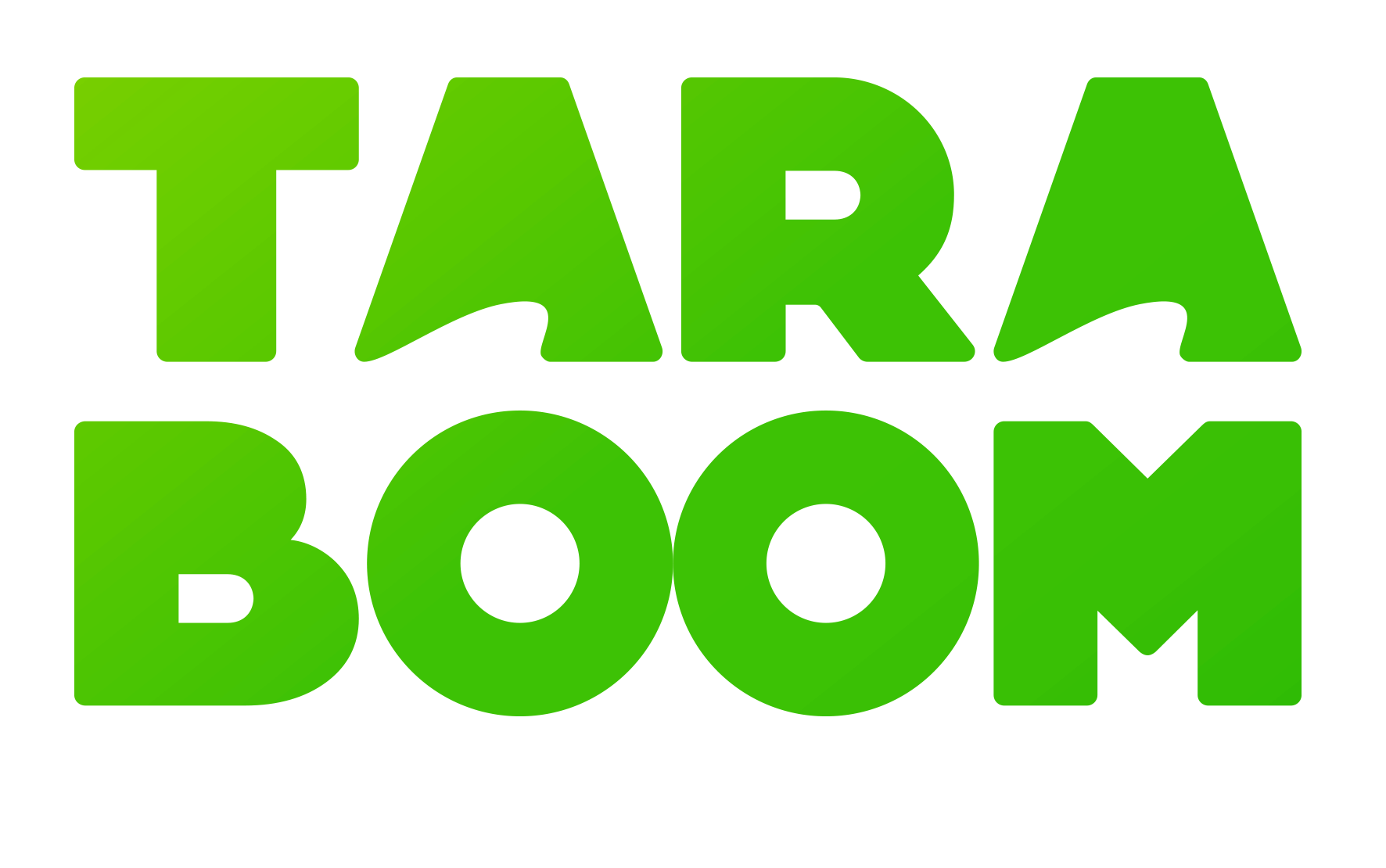 taraboom.ru
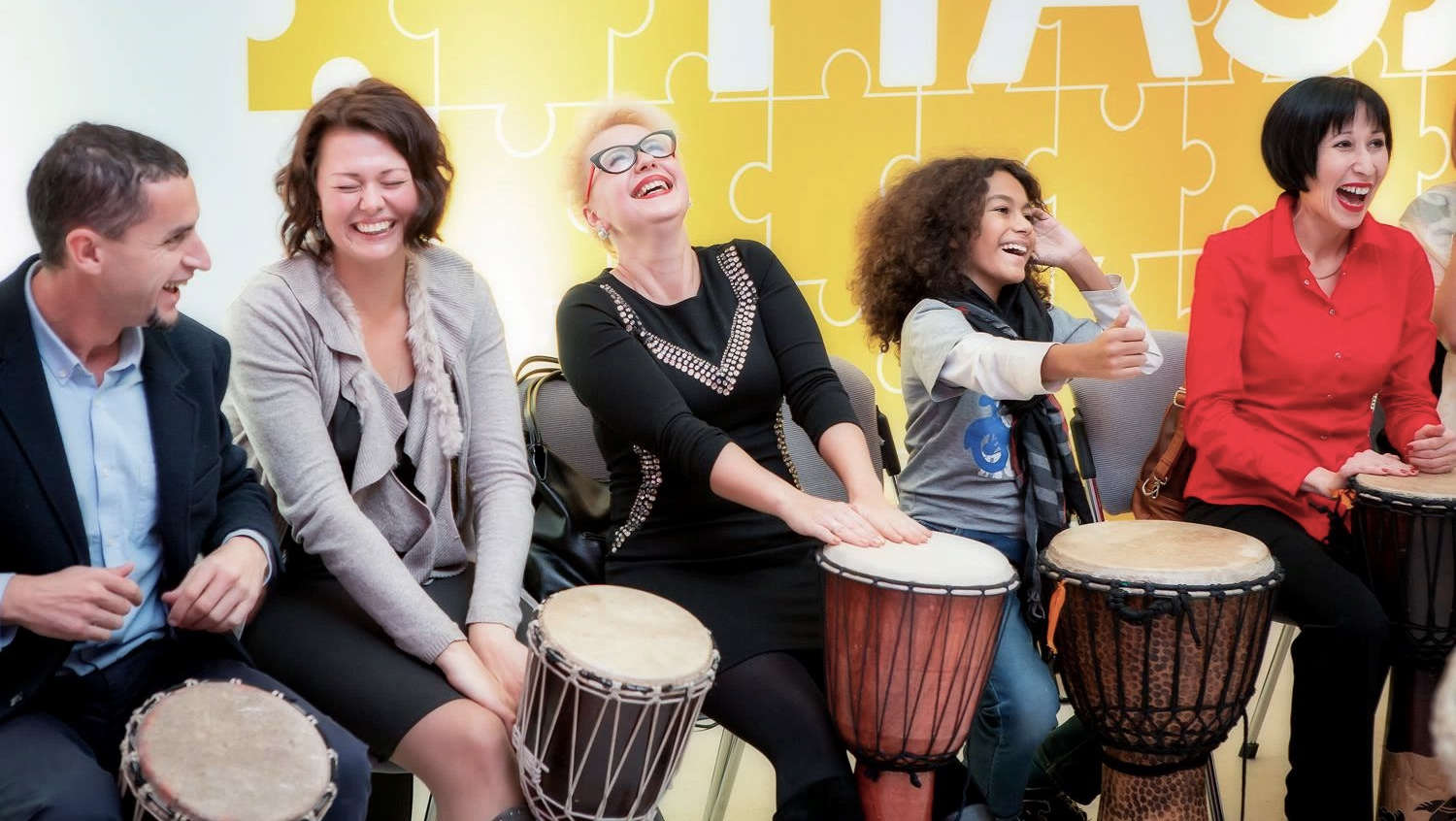 Барабанный
МАСТЕР-КЛАСС  /  ЛОКАЦИЯ
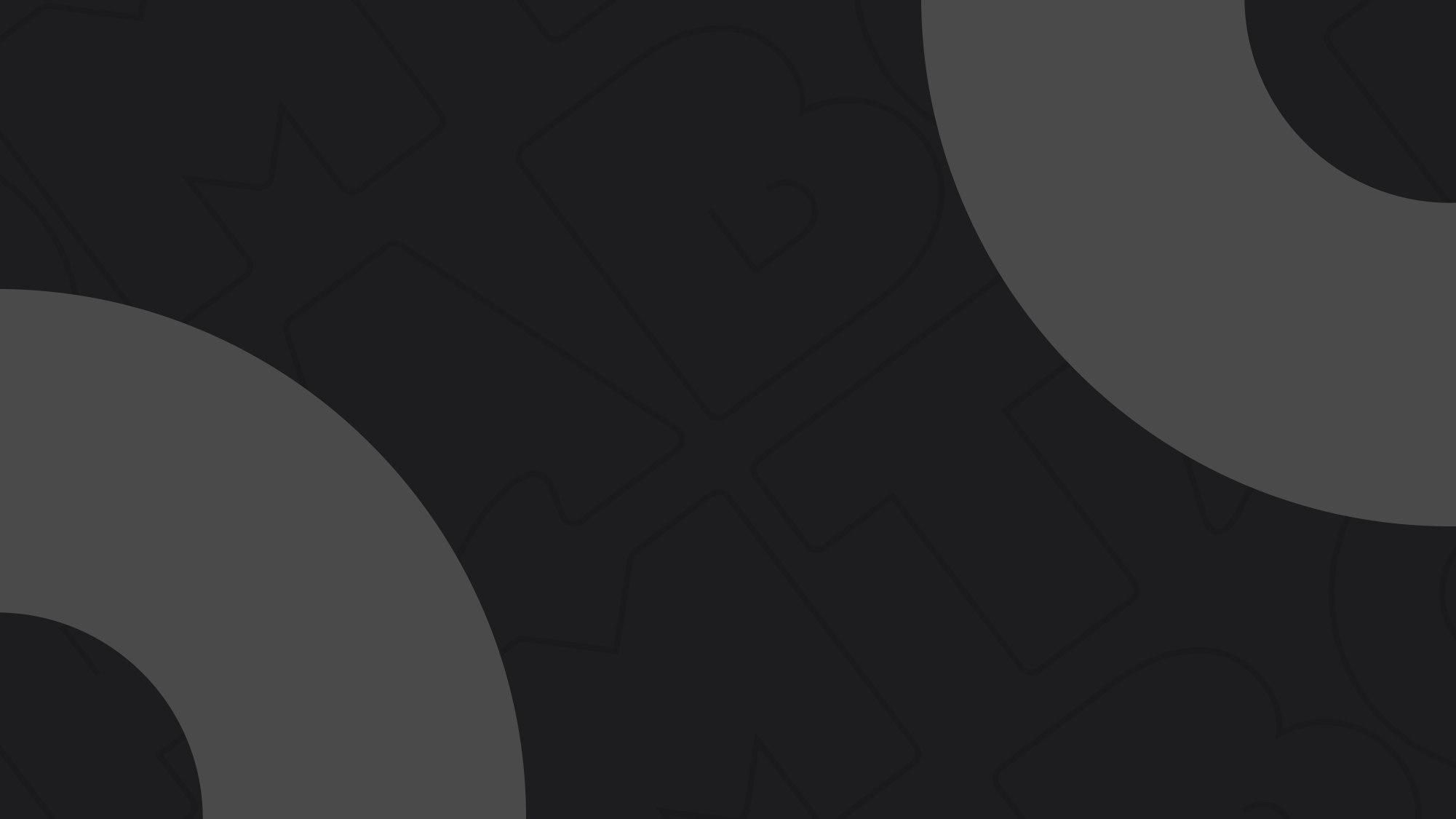 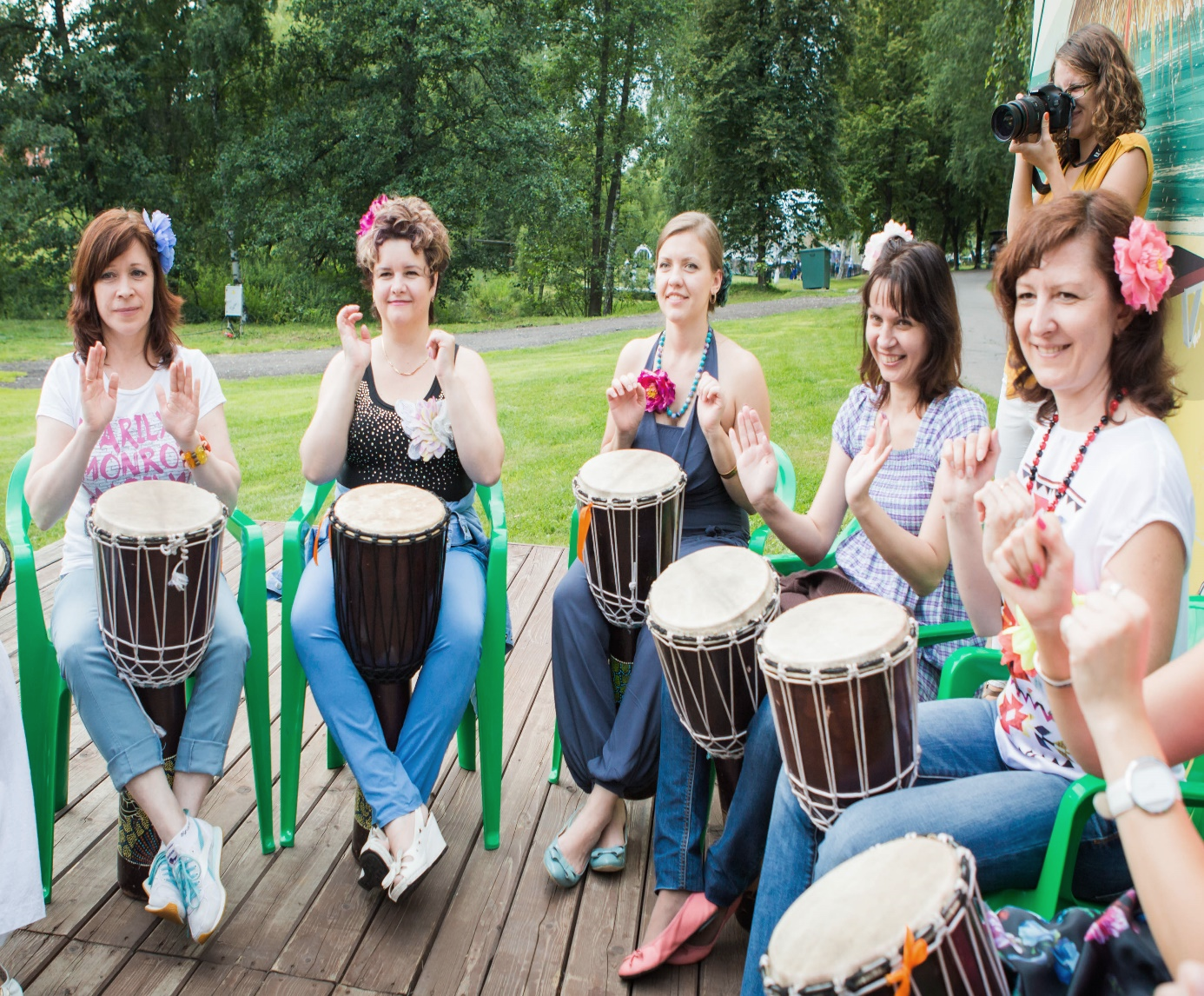 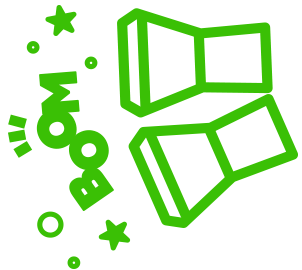 ЯРКАЯ
ПРИВЛЕКАТЕЛЬНАЯ
ЛОКАЦИЯ
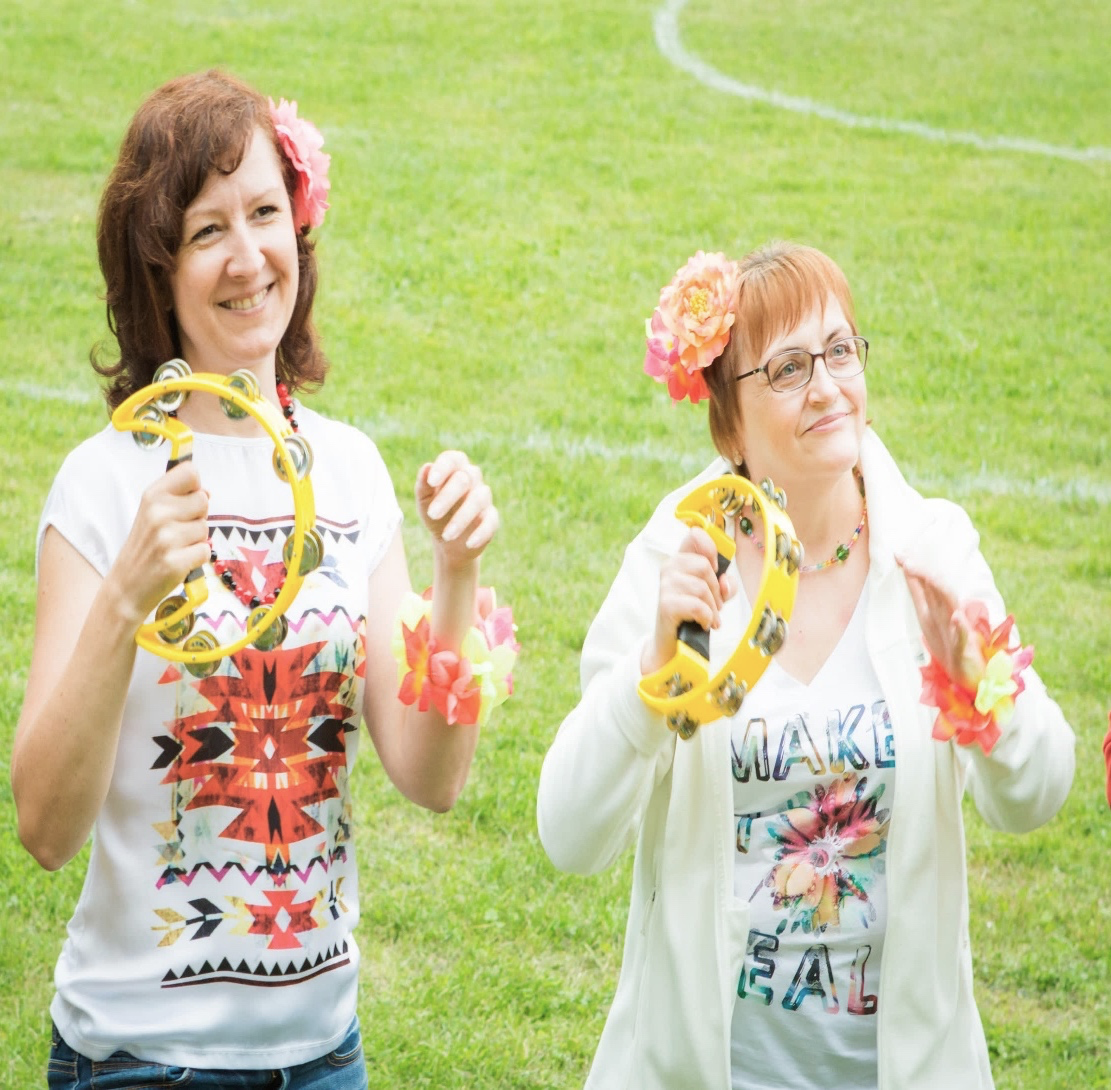 на вашем мероприятии
Ей будут рады все поколения участников.15 минут времени и уникальный опыт игры на барабанах и перкуссии у них в кармане!
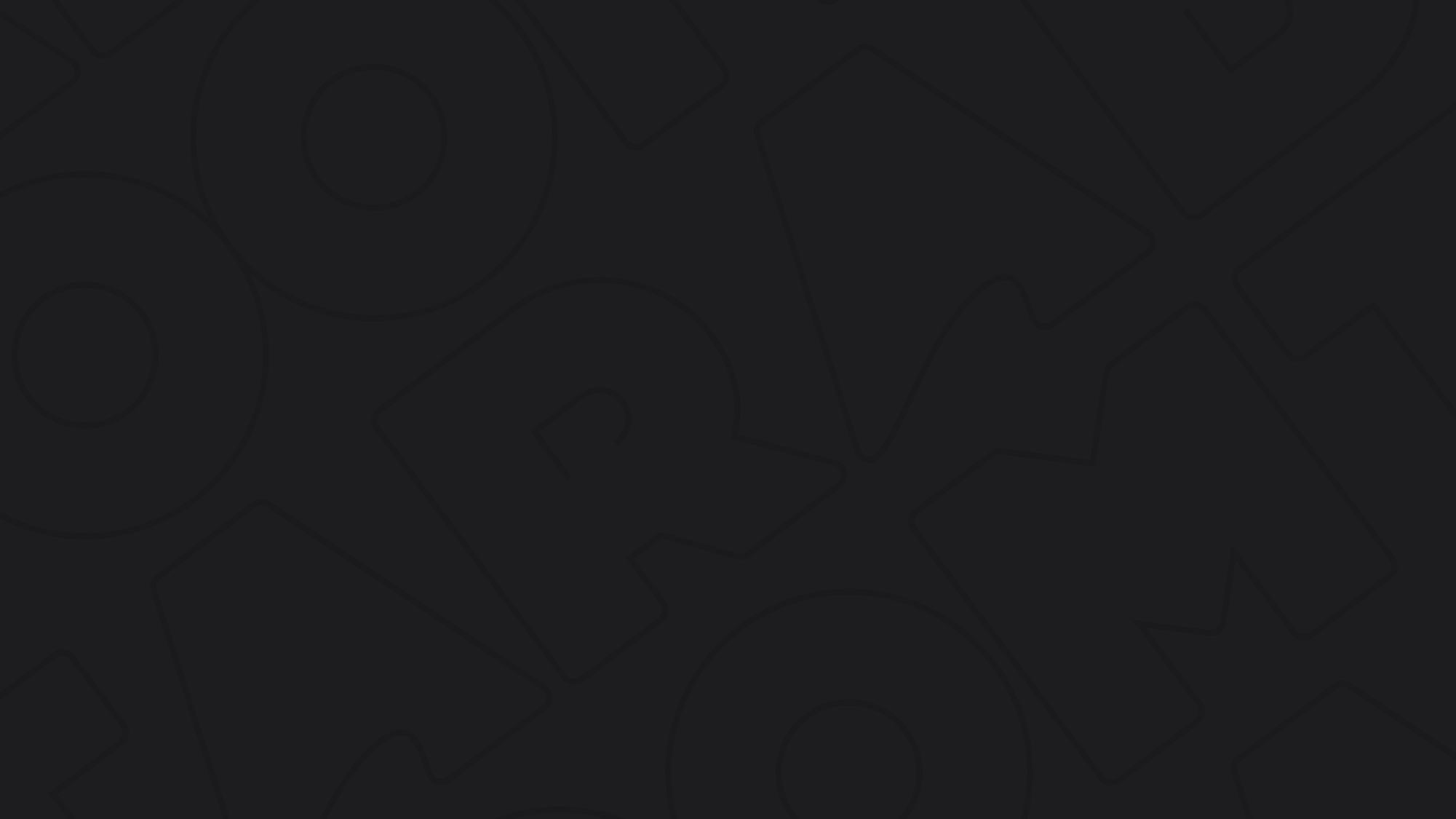 барабанный мастер-класс  /  характеристики
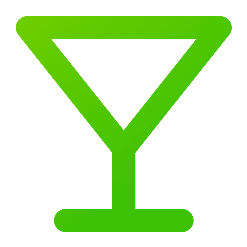 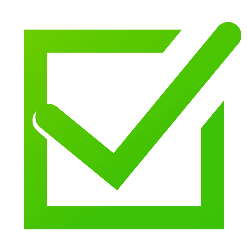 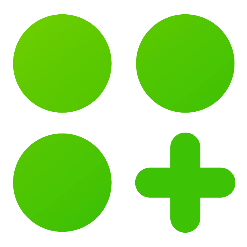 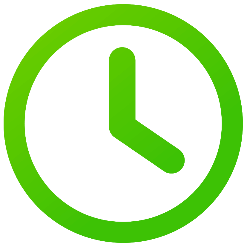 время
проведения
формат
мероприятия
решениезадач
количество 
участников
ОТ 1 ЧАСА
НЕ ОГРАНИЧЕНО
КОНФЕРЕНЦИЯ
БАНКЕТ
ФУРШЕТ
OPEN AIR
FAMILY DAY
ПРИВЛЕЧЬВНИМАНИЕ ГОСТЕЙ
НАПОЛНИТЬ ЗОНУWELCOME
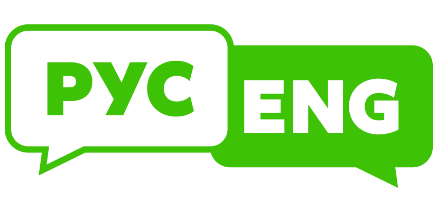 Проводим программы
на разных языках
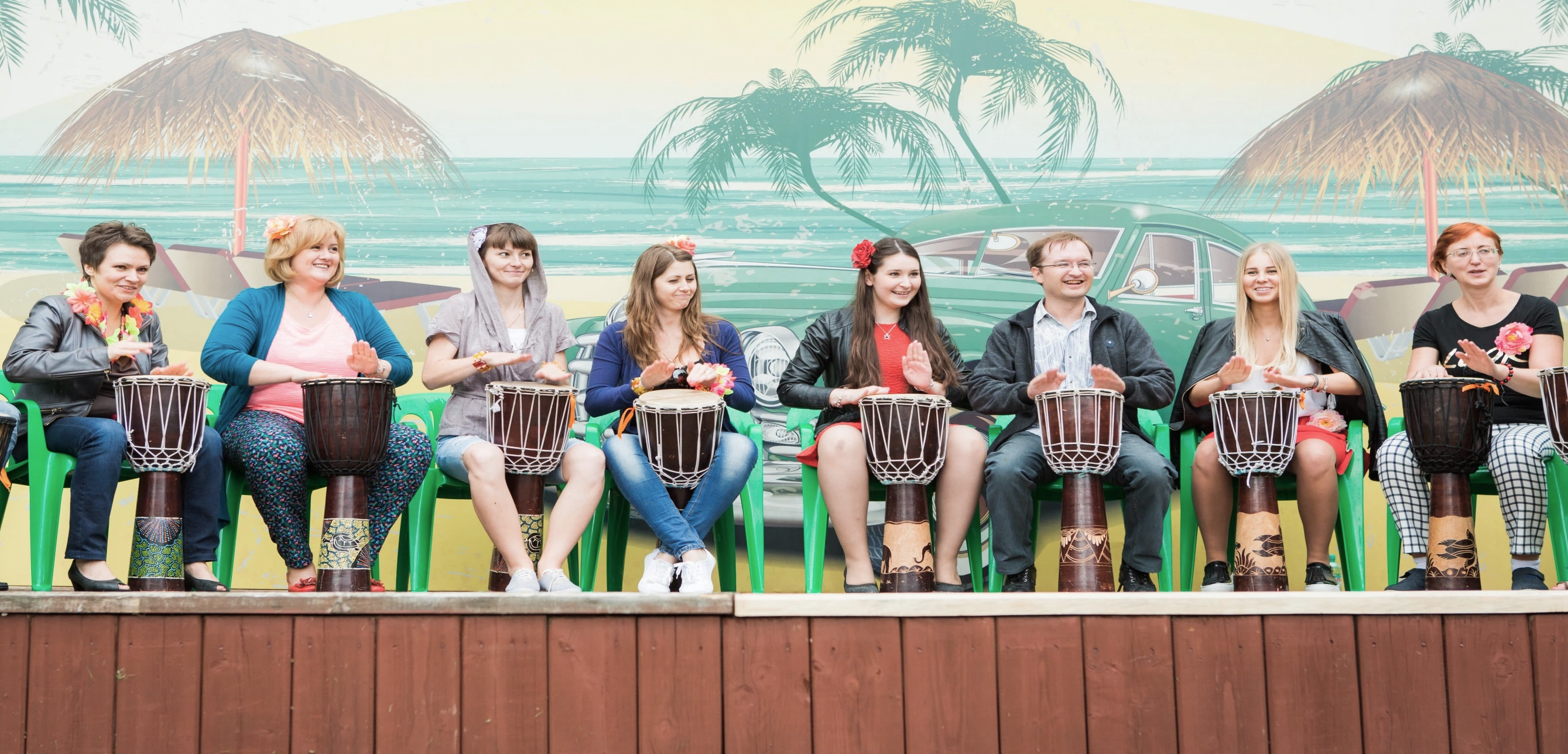 барабанный мастер-класс  /  описание
Превращаем в настоящих музыкантов в экспресс-формате!
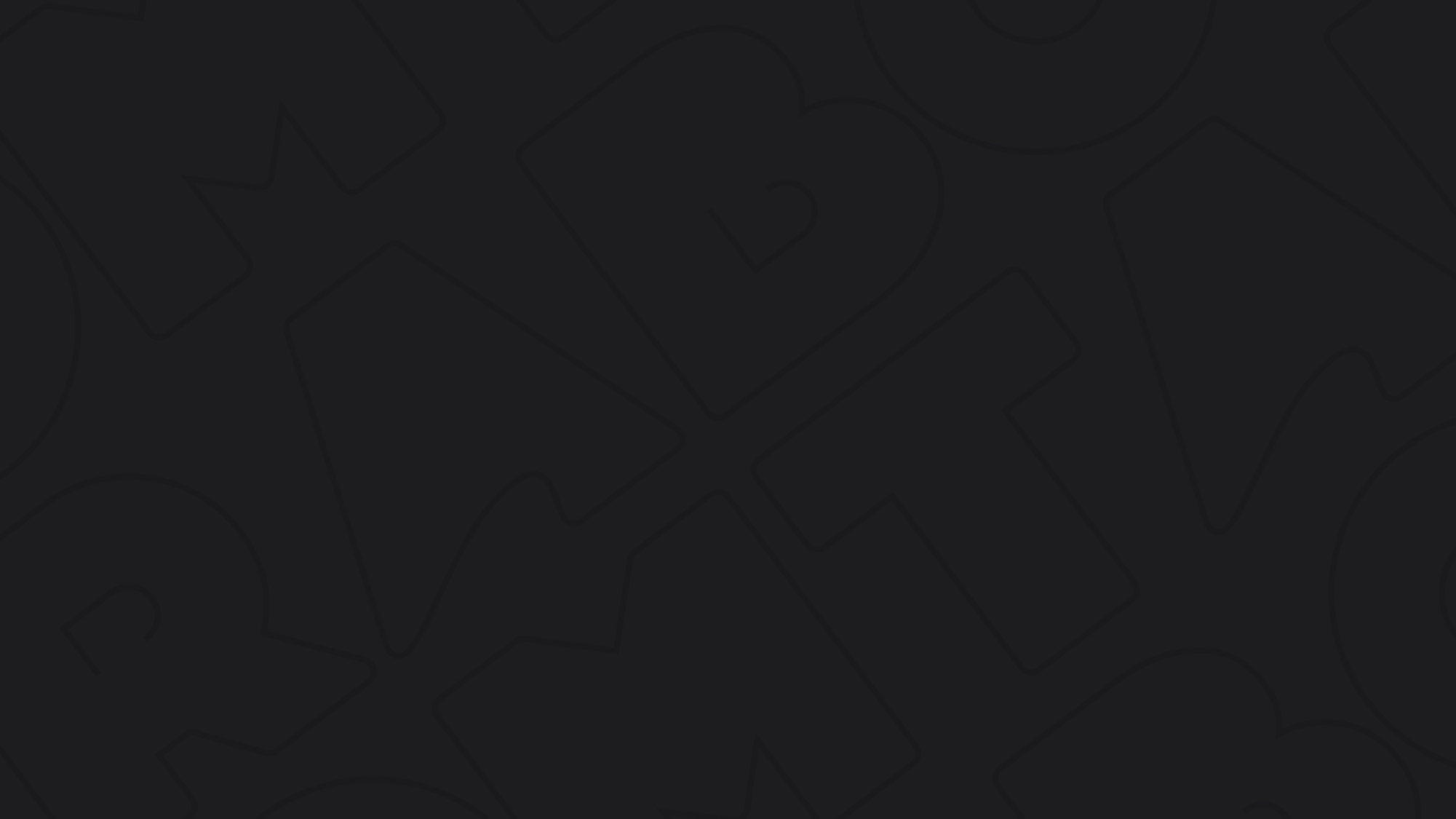 барабанный мастер-класс  /  описание
ИСПОЛЬЗУЕМ:
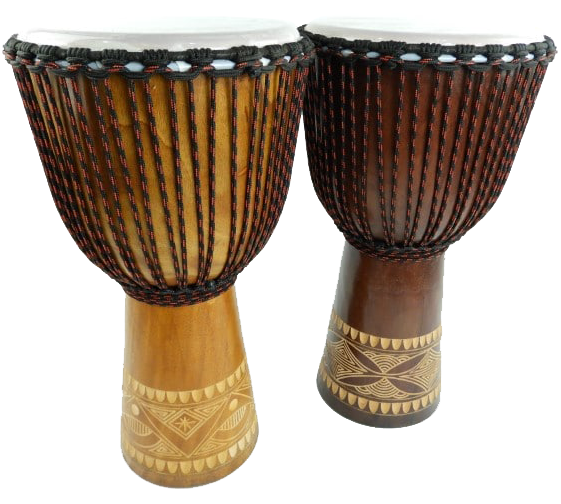 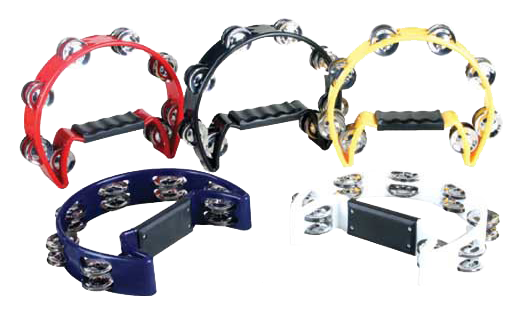 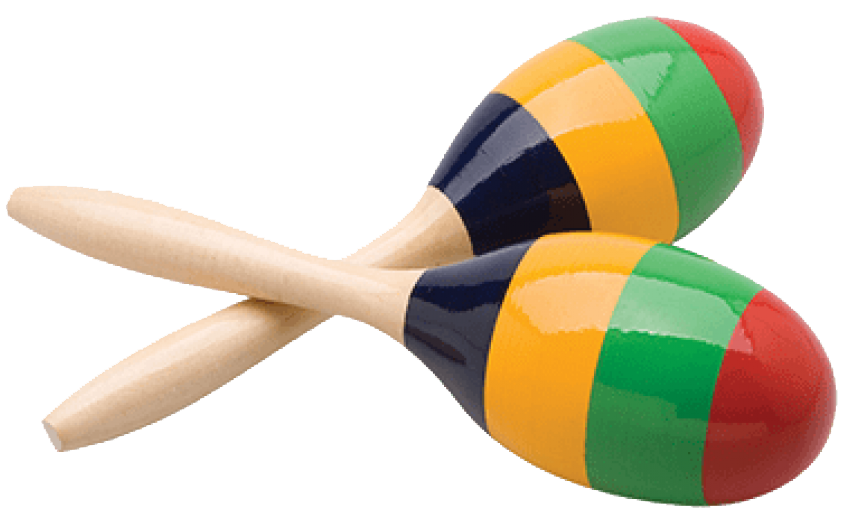 африканские барабаны
маракасы
тамбурины
ФИКСИРУЕМ
качественно заряженное настроение участников!
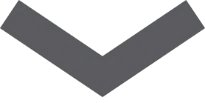 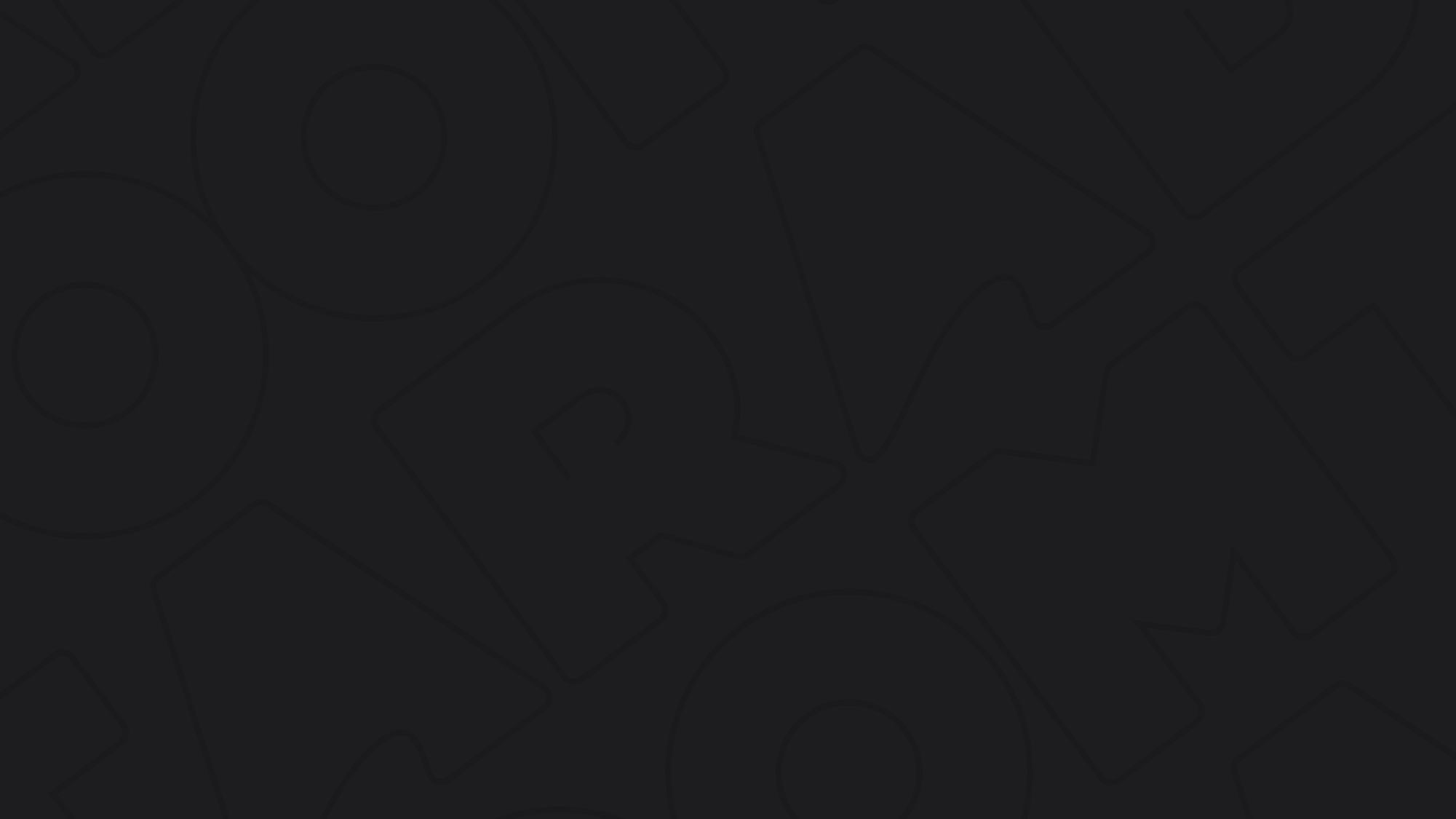 барабанный мастер-класс  /  результат
РЕЗУЛЬТАТ
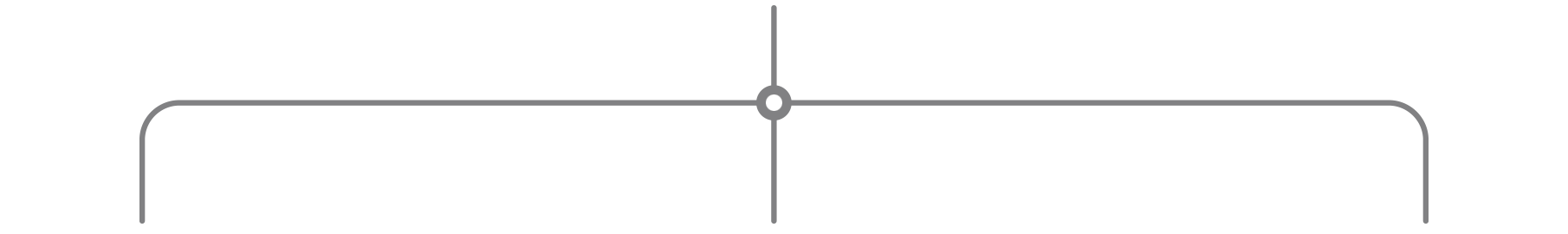 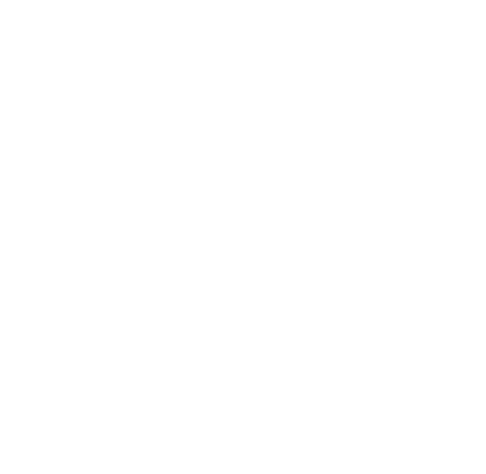 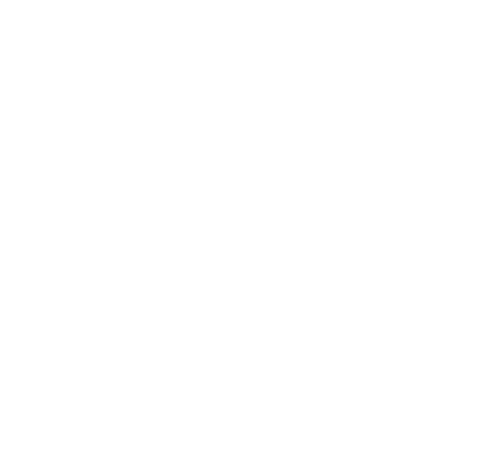 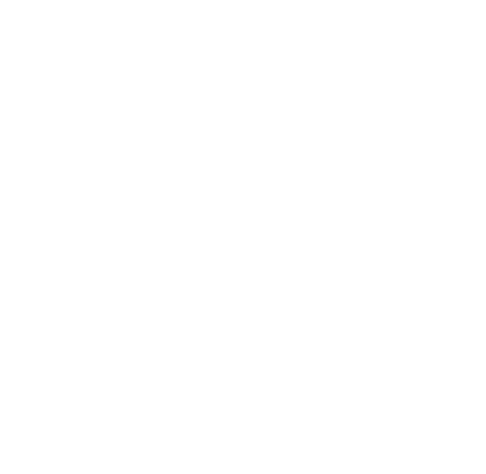 новый уникальныйопыт
оригинальная фото-зона
яркая эмоциональная разрядка
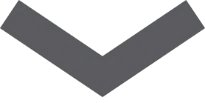 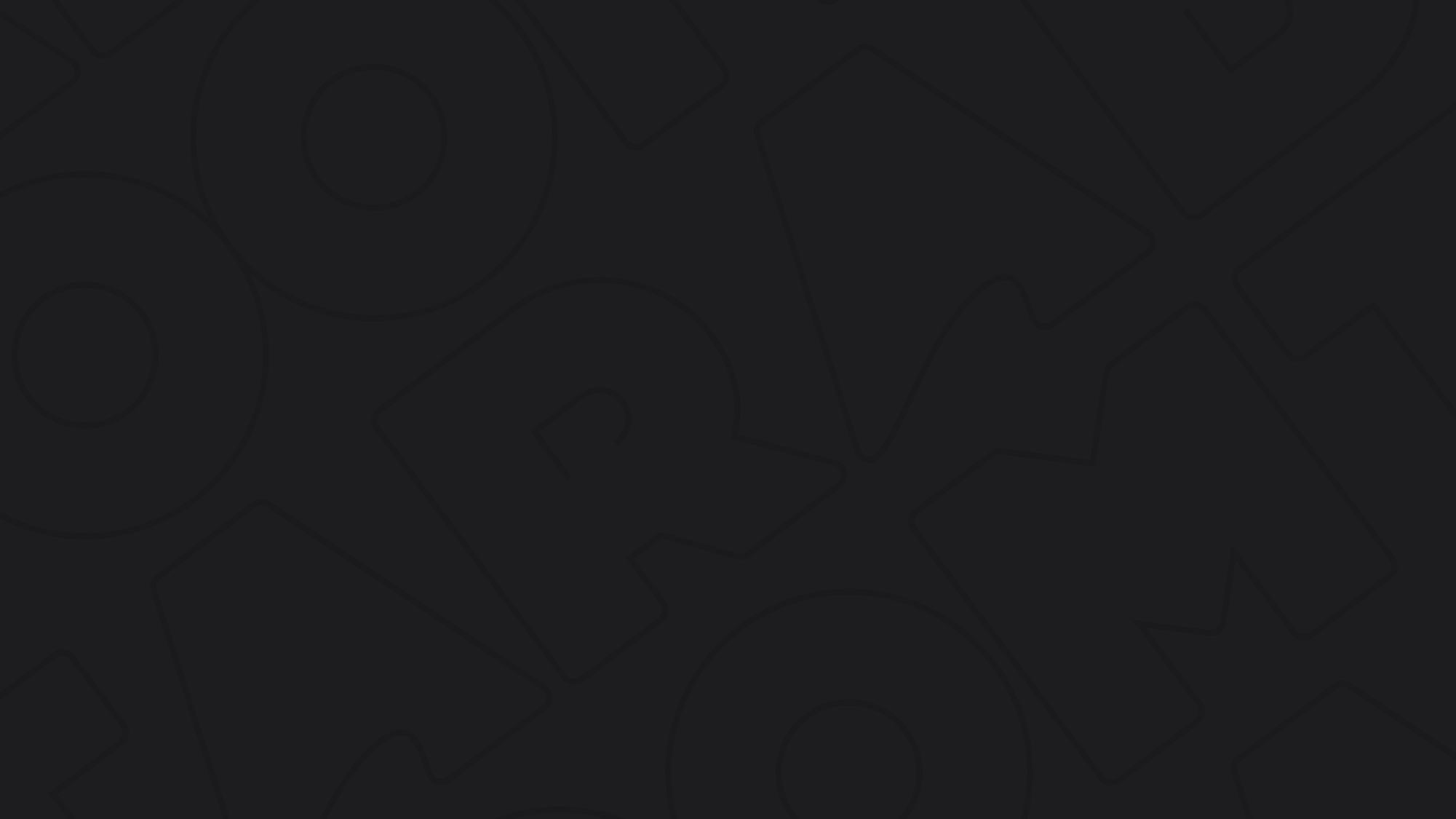 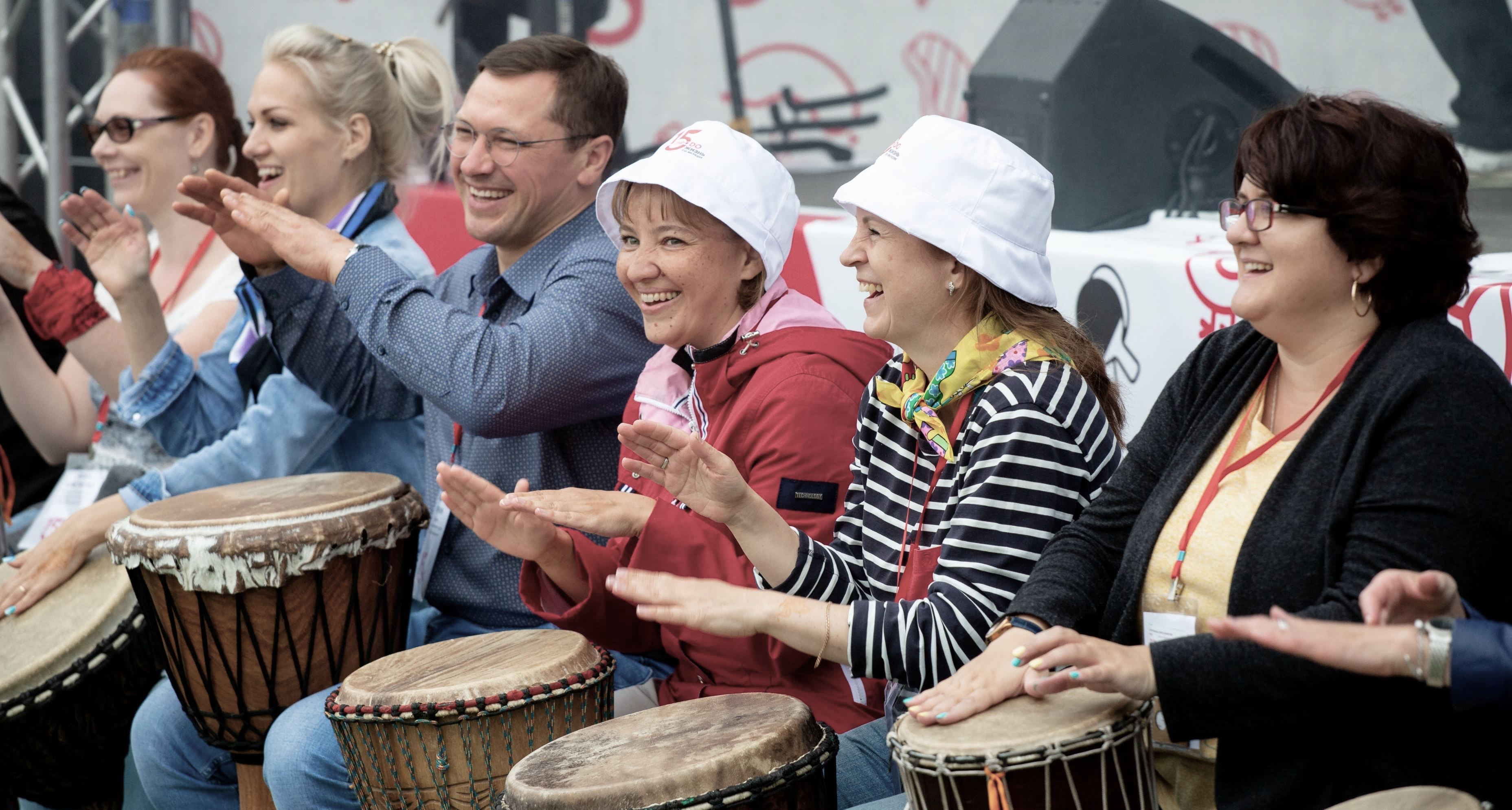 барабанный мастер-класс  /  частый вопрос
Сколько гостей смогут принять участие?
Каждый мастер-класс может идти от 10 до 30 минут и объединять до 20 участников единовременно.Так что количество участников за час может доходить до 100!
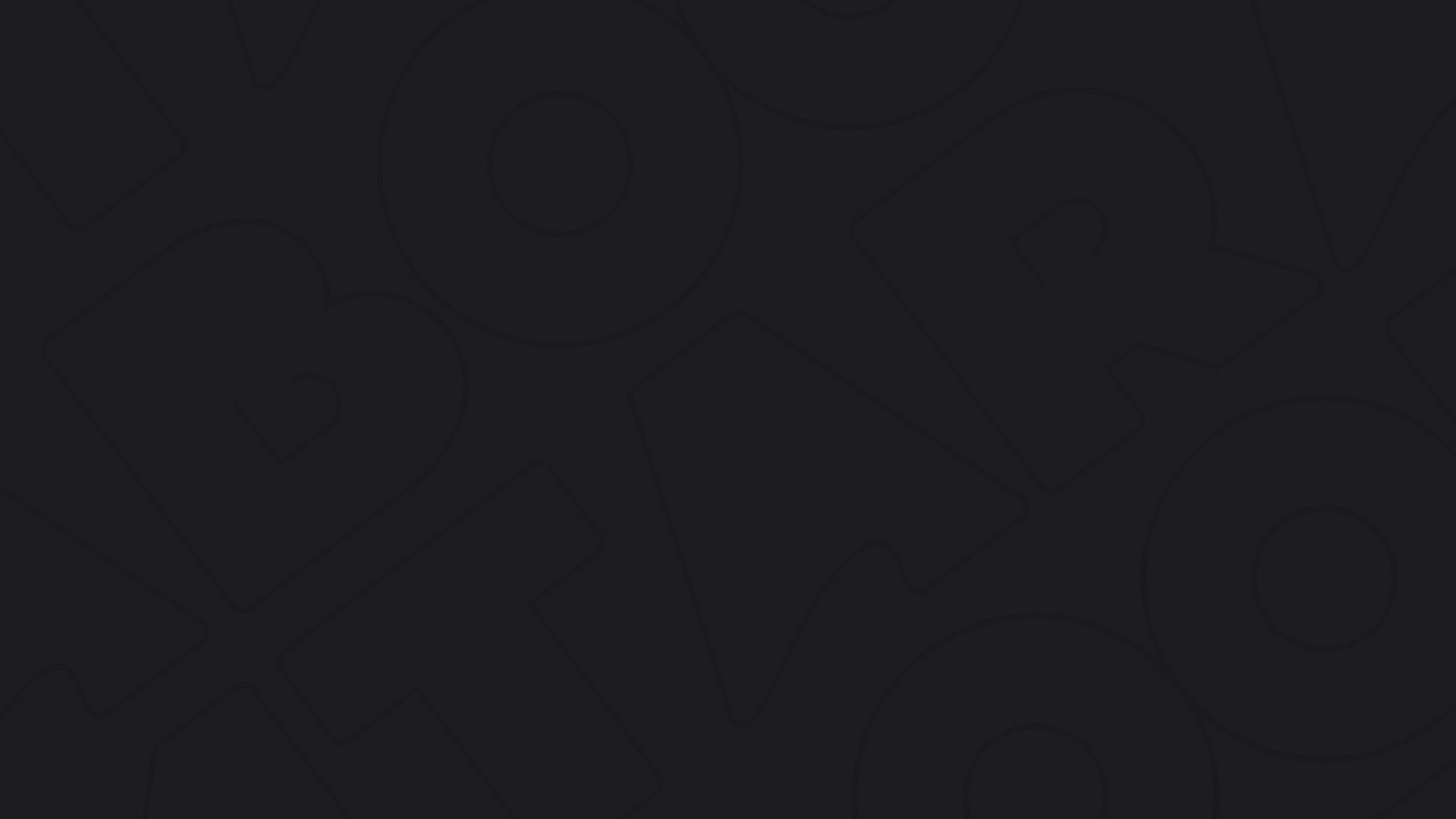 барабанный мастер-класс  /  стоимость
Каждый следующий час
Первый час
от  63 000 ₽
12 000 ₽/час
В СТОИМОСТЬ ВХОДИТ:
10-15 барабанов
10 тамбуринов
10 маракасов
Ведущий
Доставка
Помощник
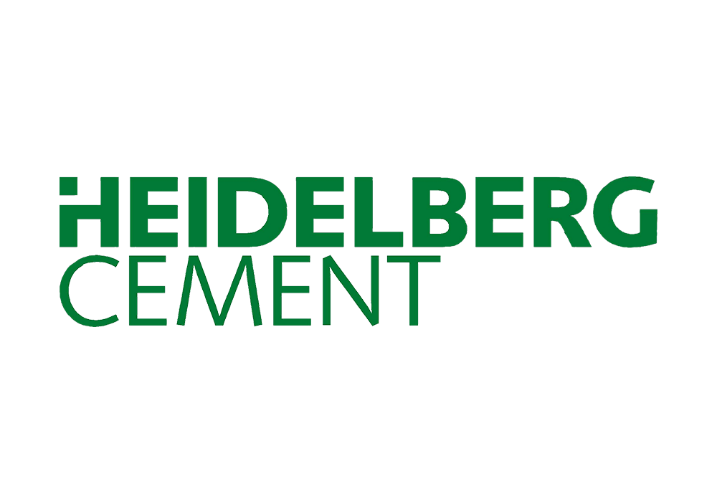 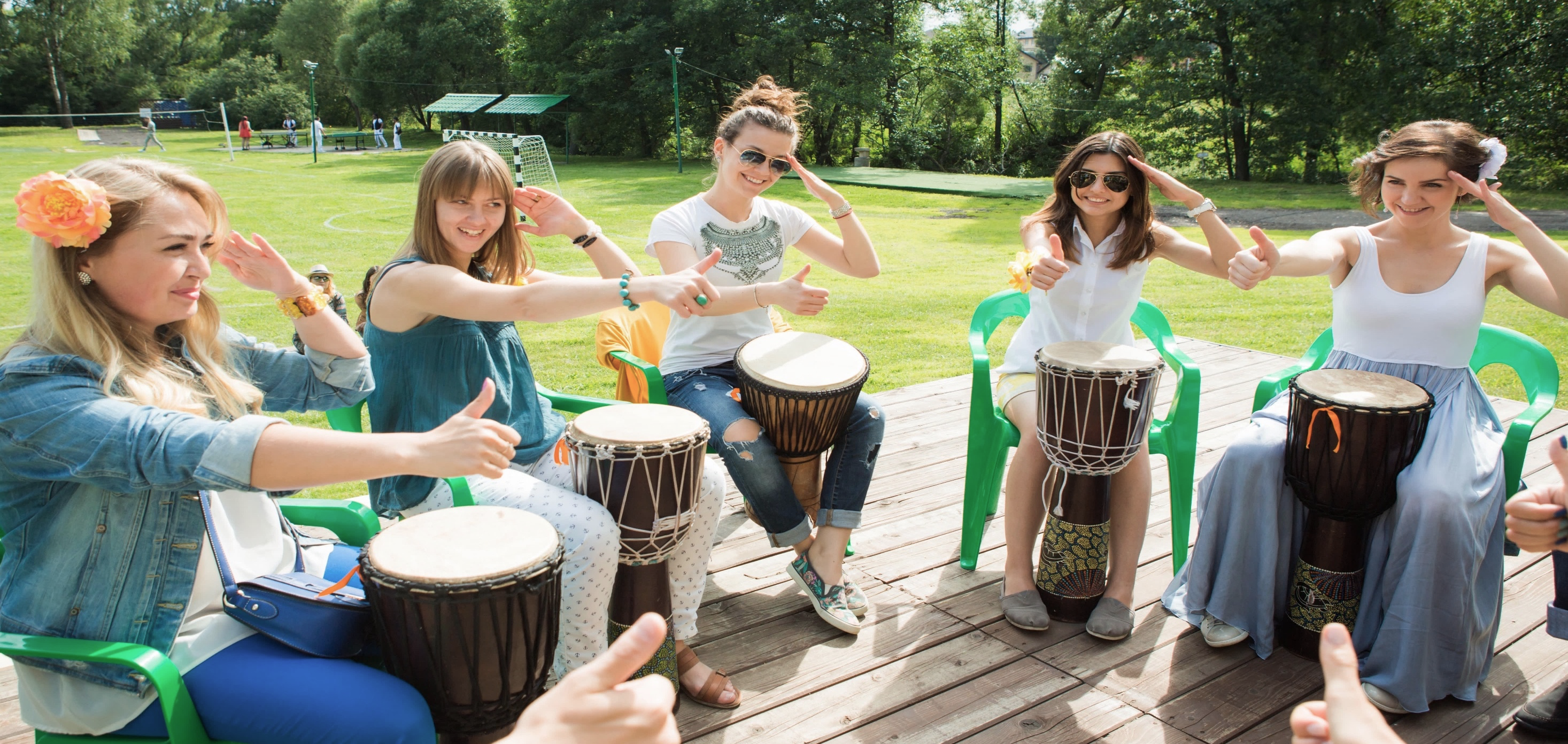 фото с мероприятия
400 человек
развлечение гостей
open-air
по 15 минут
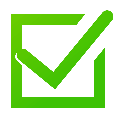 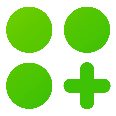 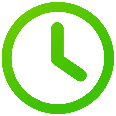 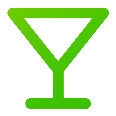 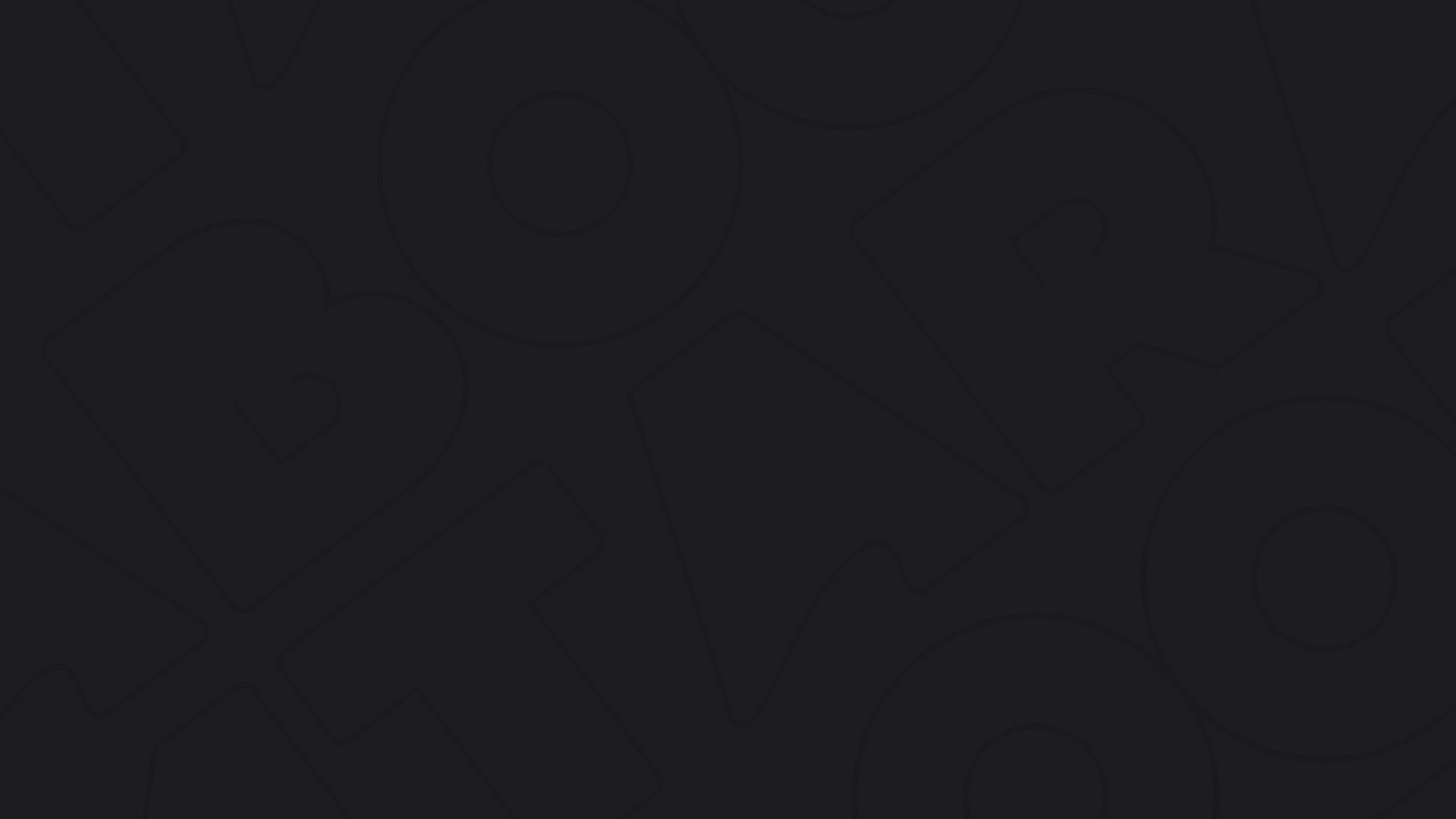 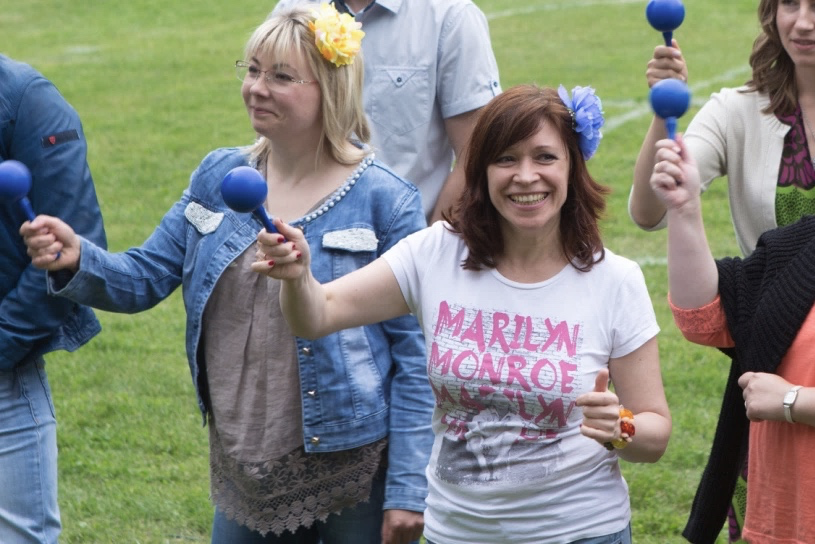 фото с мероприятий
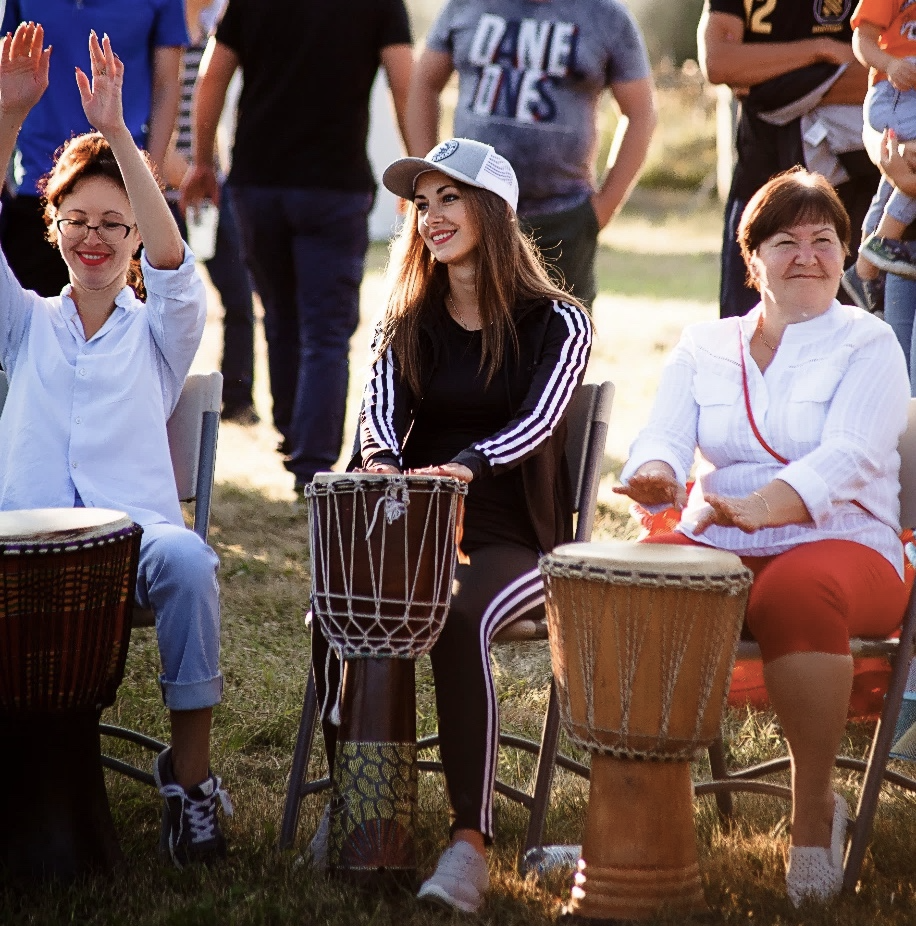 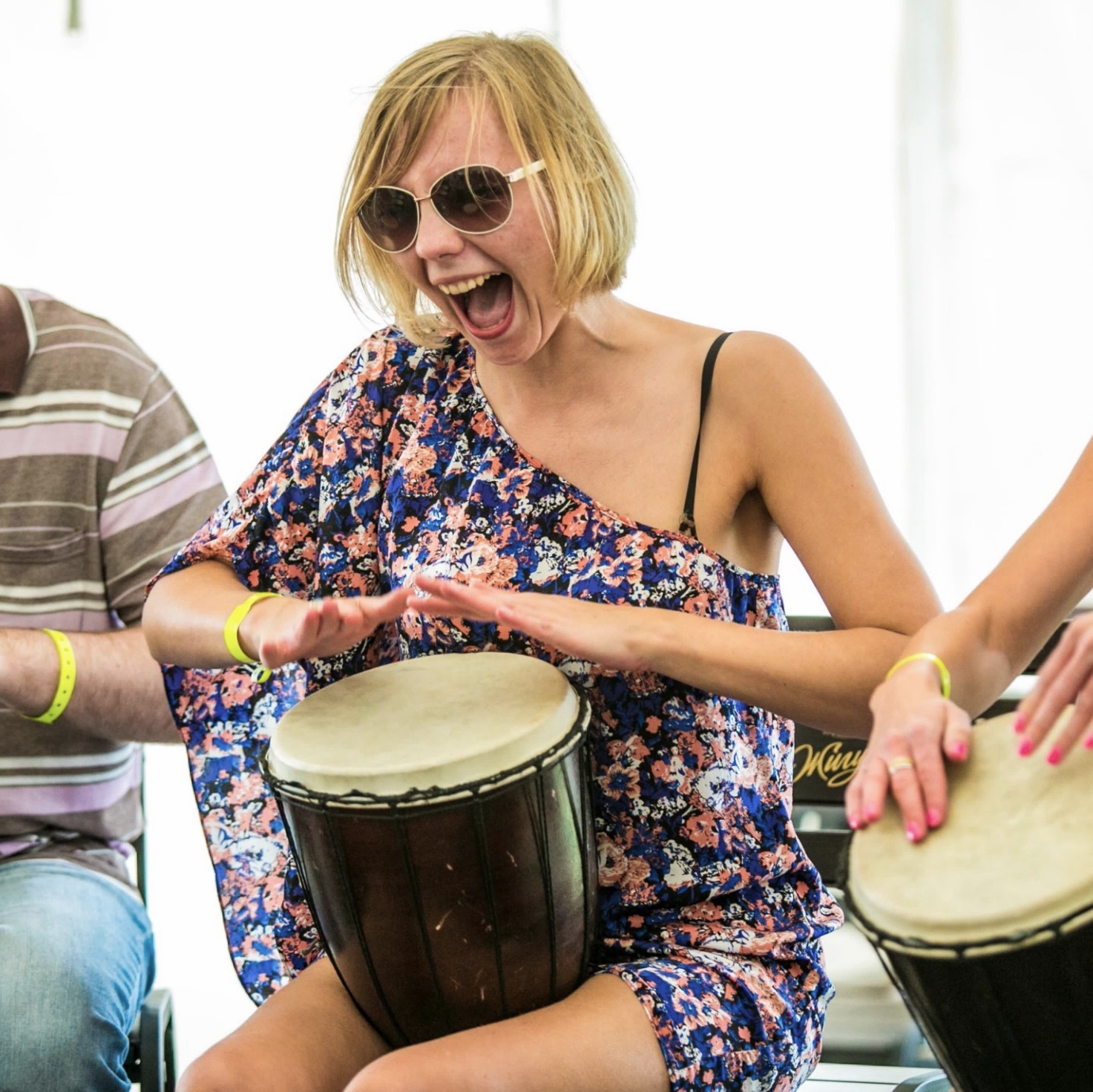 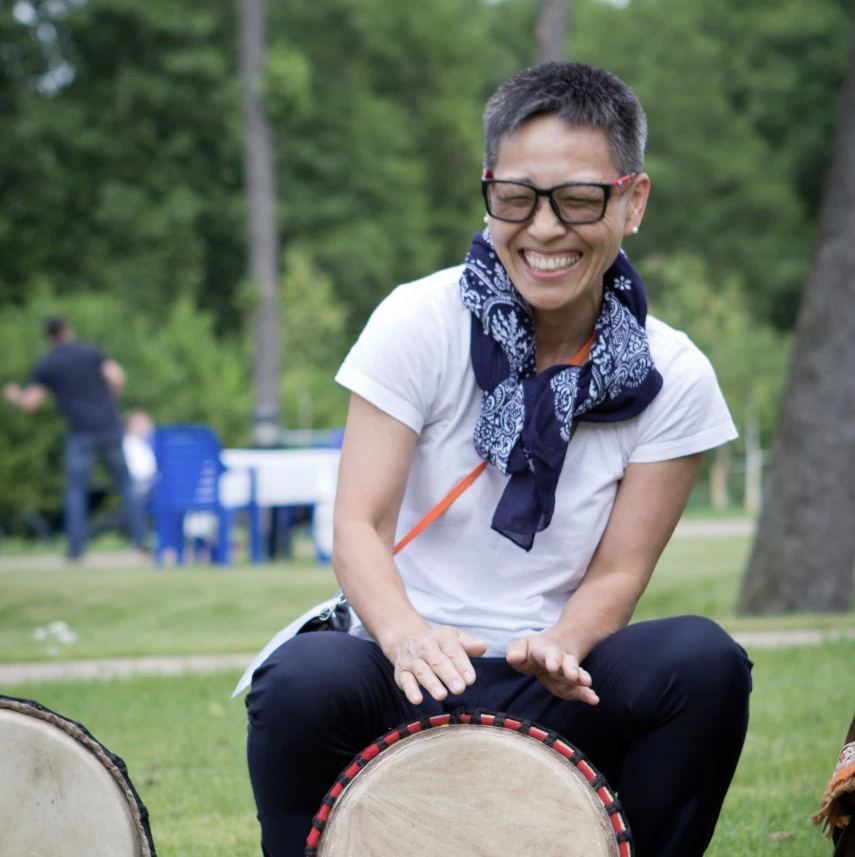 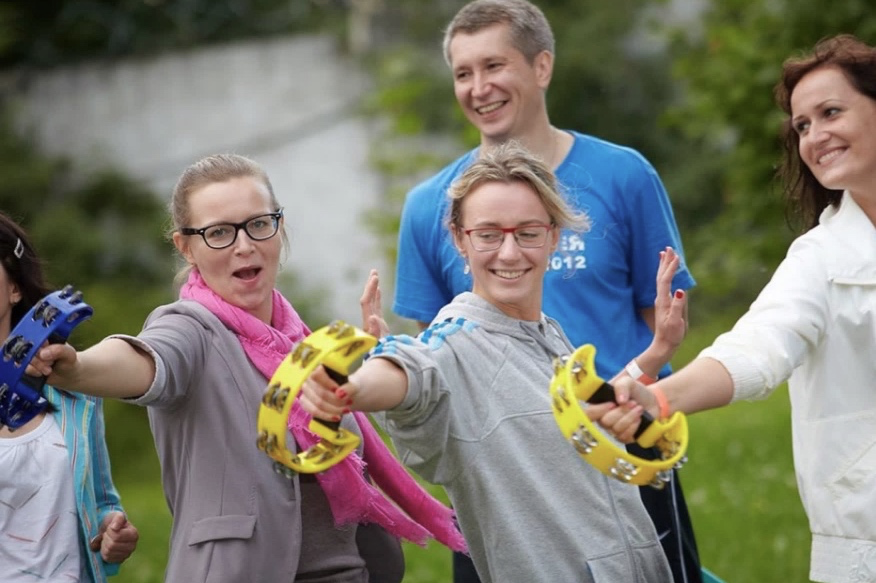 518
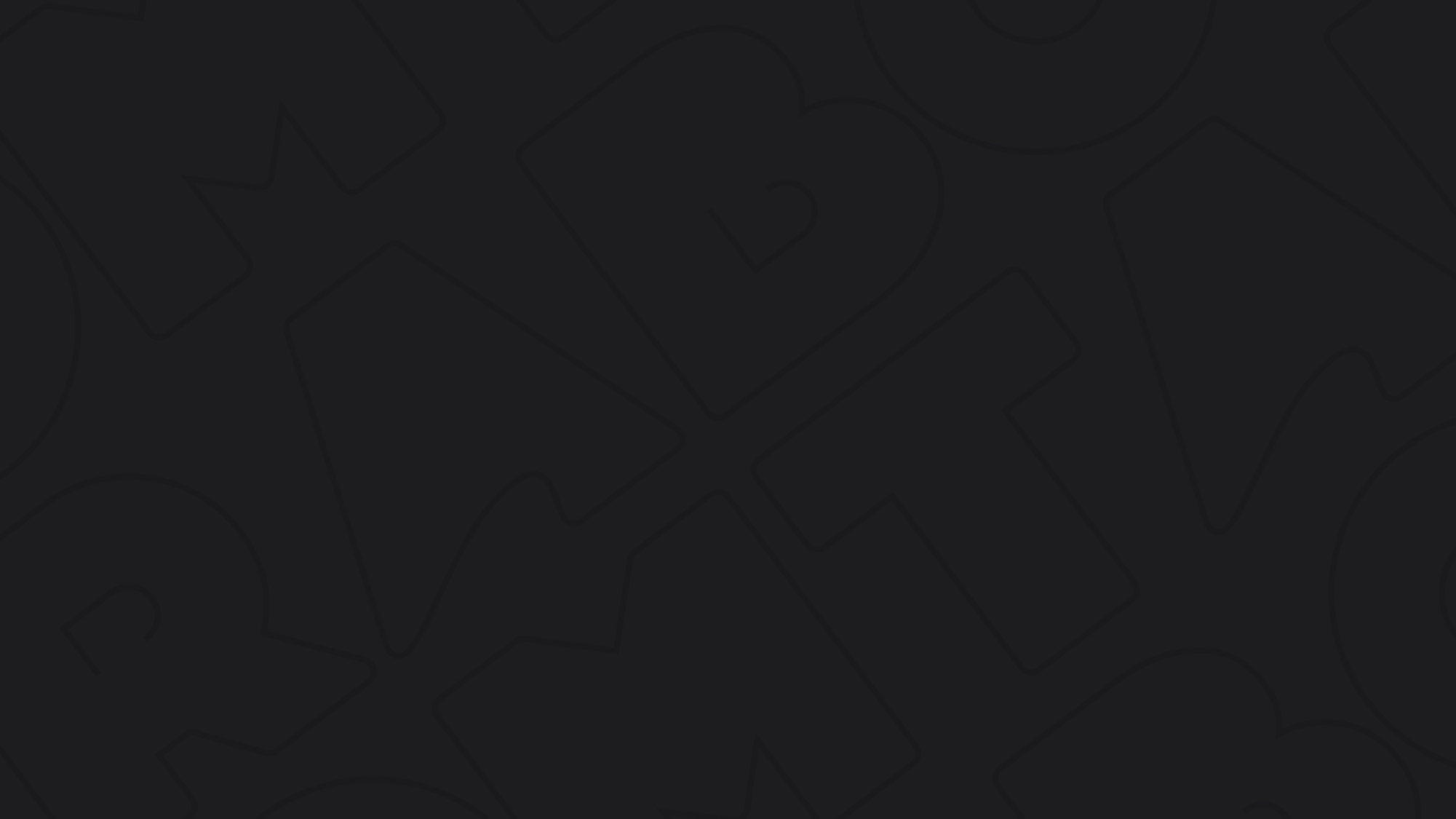 барабанный мастер-класс  /  райдер
ТЕХНИЧЕСКИЙ РАЙДЕР
Возможность разгрузки реквизита максимально близко к месту проведения программы 
Стулья (10 штук)
Защита от возможных осадков
БЫТОВОЙ РАЙДЕР
Питьевая
вода
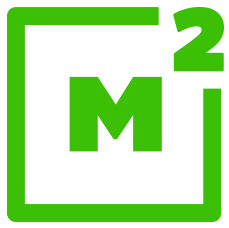 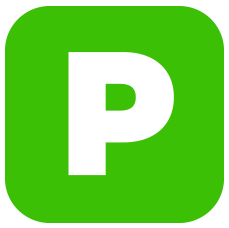 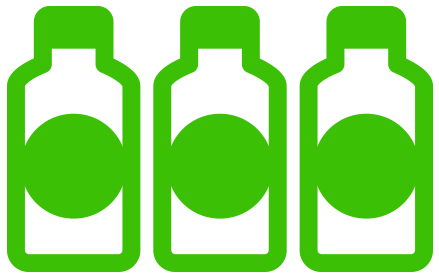 Парковочное место
Гримёрка или любое другое пространство для подготовки и сбора реквизита (3 кв.м)
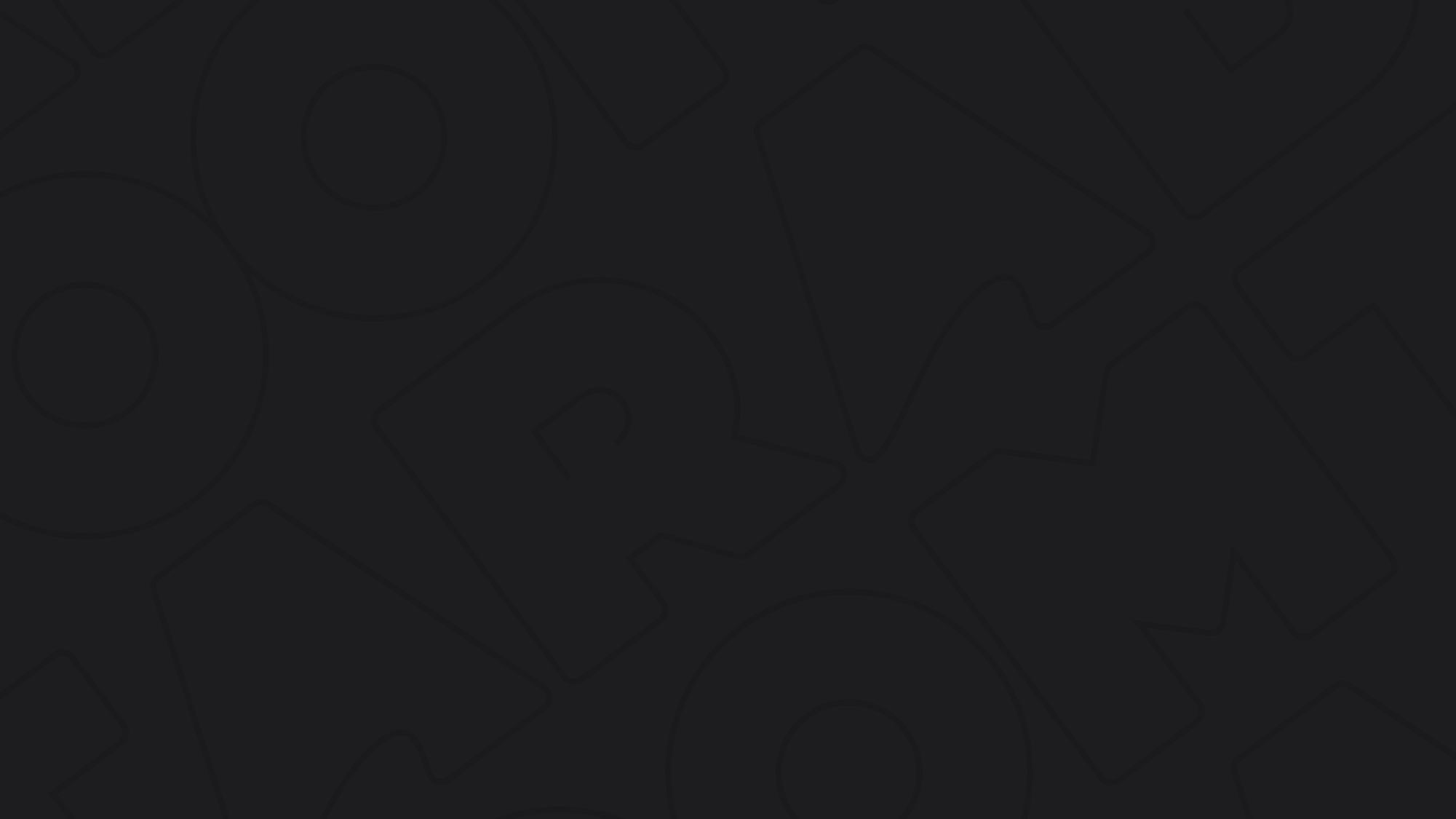 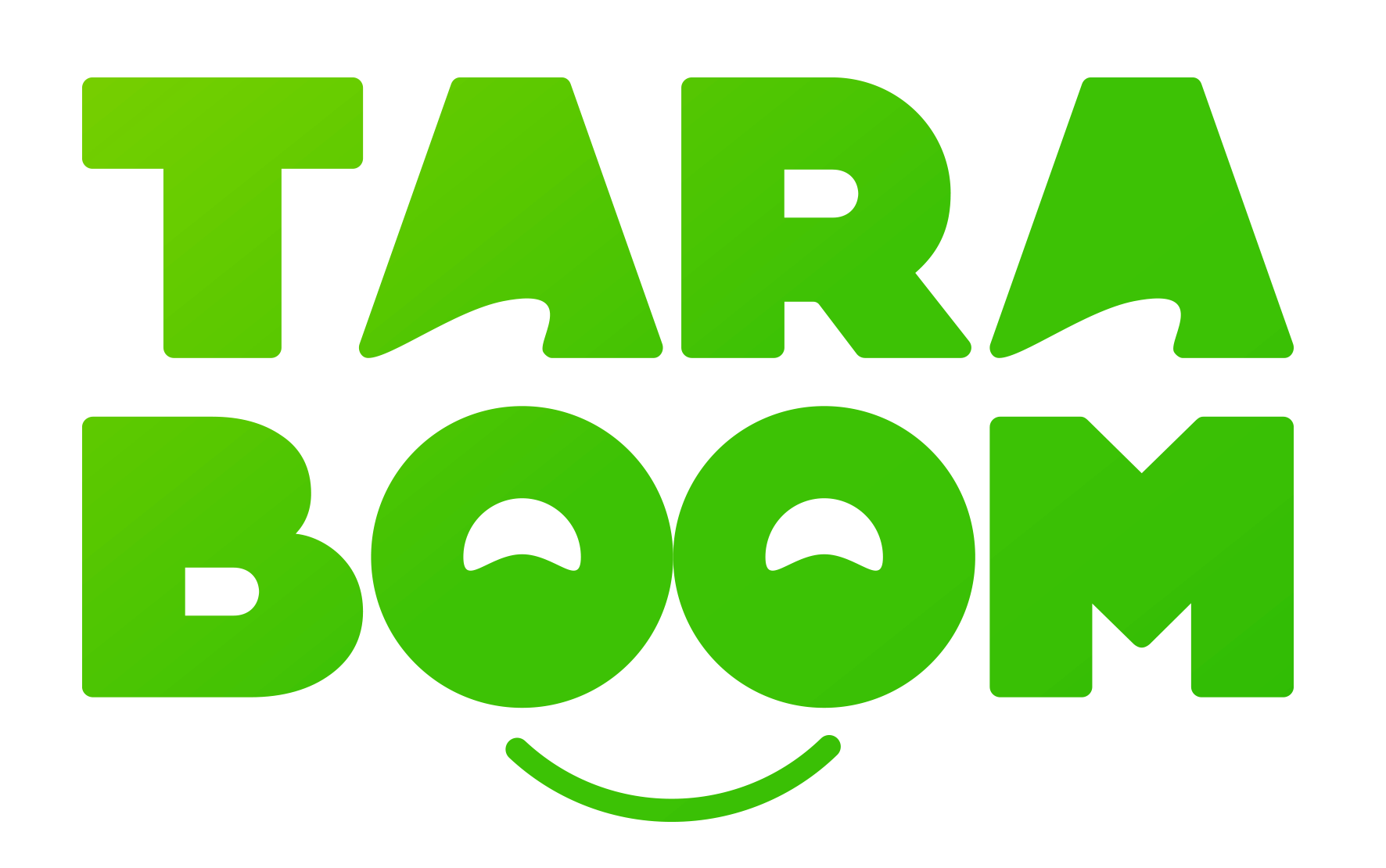 whatsapp  /  telegram
+7 (495) 585 37 90
 hello@taraboom.ru             taraboom.ru